Advance  Electronic I
THIRD YEAR
Lecturer:	Abbas S.
Hameed
Main References:
1- Robert L. Boylestad and Louis Nashelsky, “  Circuit Theory “.
Electronic
Devices and
2- Thomas L. Floyd, “ Electronic
Devices. CCV “.
3- Adel S. Sedra and Kenneth Carless Smith, “ Microelectronic circuits “.
Review
Lecture
Electronic Devices and Circuit Theory 11th Ed., Robert L. Boylestad
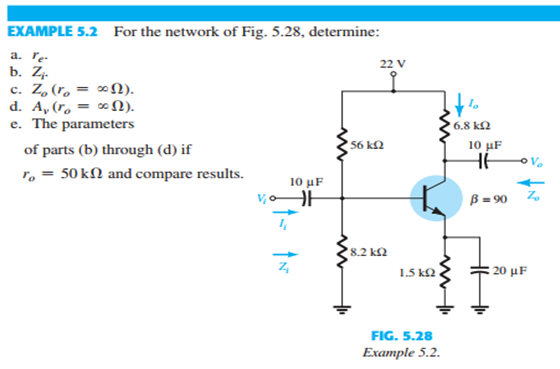 Electronic Devices and Circuit Theory 11th Ed., Robert L. Boylestad
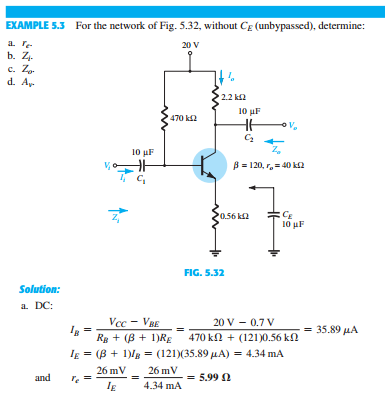 Electronic Devices and Circuit Theory 11th Ed., Robert L. Boylestad
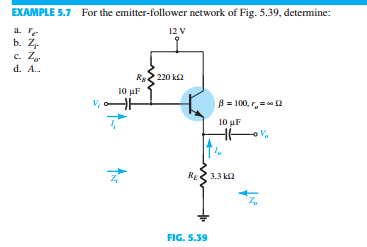